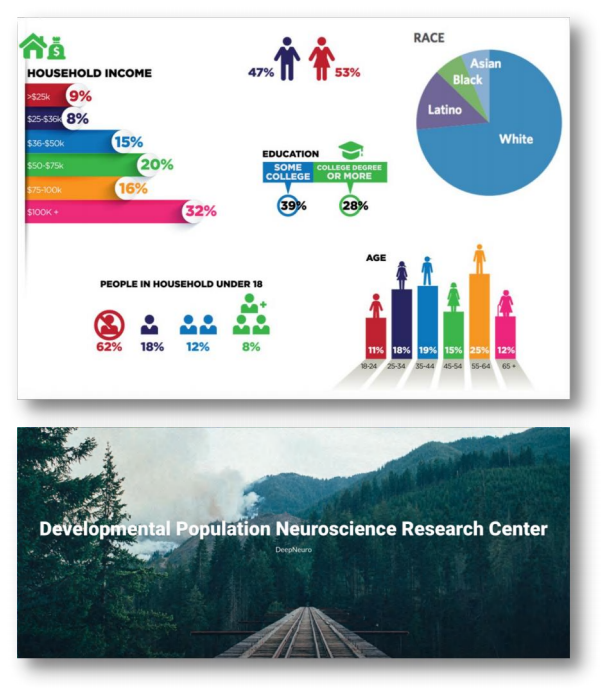 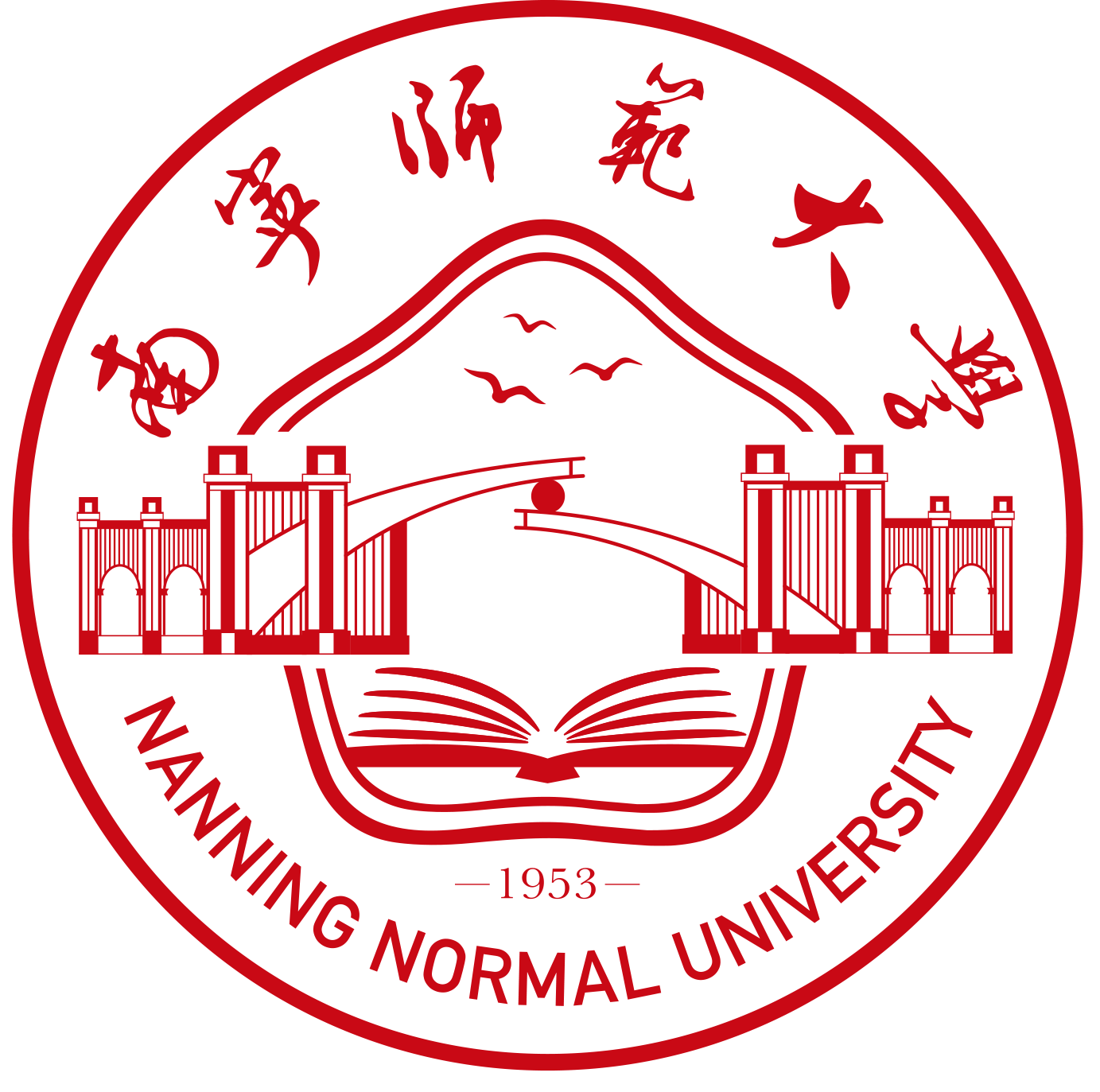 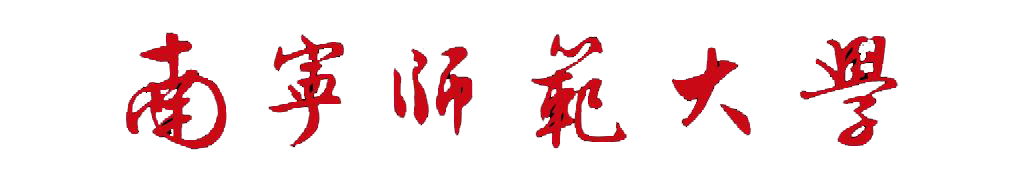 认知神经科学
与教育实验室
Developmental Population Neuroscience
发展人口神经科学  (个体人口统计资料)






左西年 (Xi-Nian Zuo)
Nanning Normal University

Key Lab of Cognitive Neuroscience & Educaiton
https://zuoxinian.github.io       http://deepneuro.bnu.edu.cn
Lifespan Development: Population vs Individual
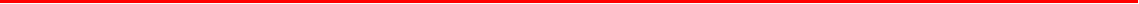 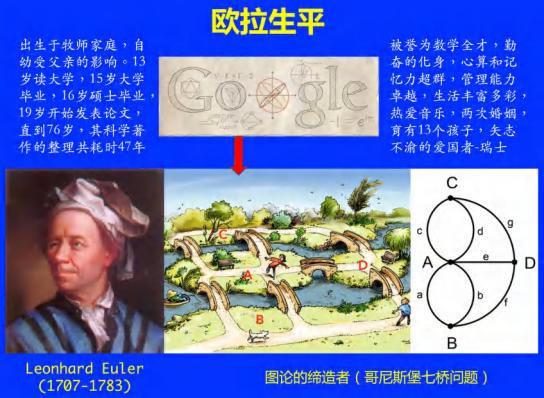 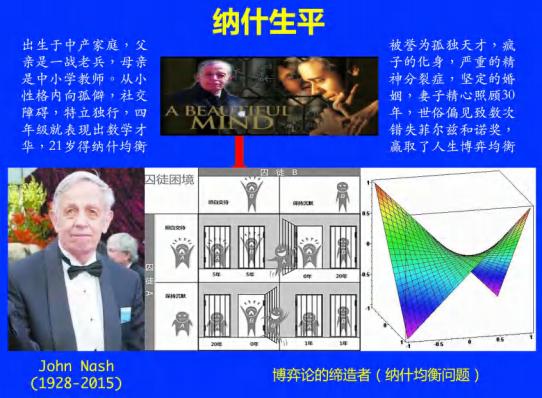 KeynoteAdresinChinese PsychologicalSociety(2018 Annual Meeting, Beijing)

左西年-中国心理学会 (cpsbeijing.org)
Lifespan Development: Population Neuroscience
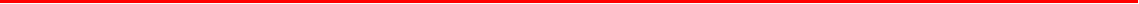 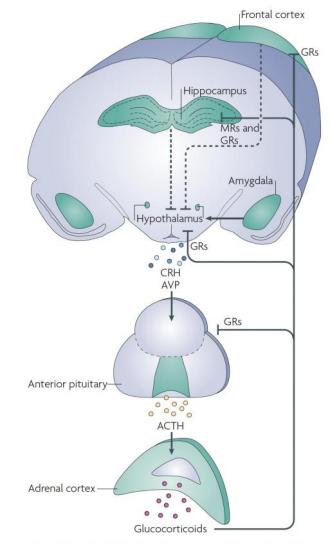 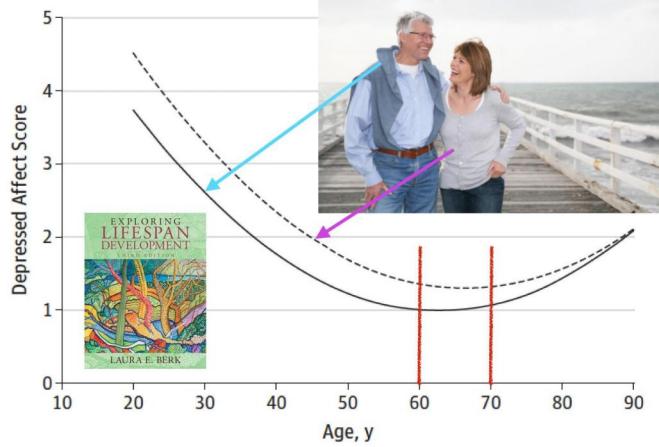 JAMA Psychiatry(2014); NatureReviewsNeuroscience(2009)
Lifespan Development: Multi-level Mechanisms
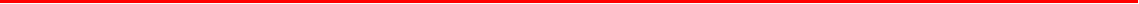 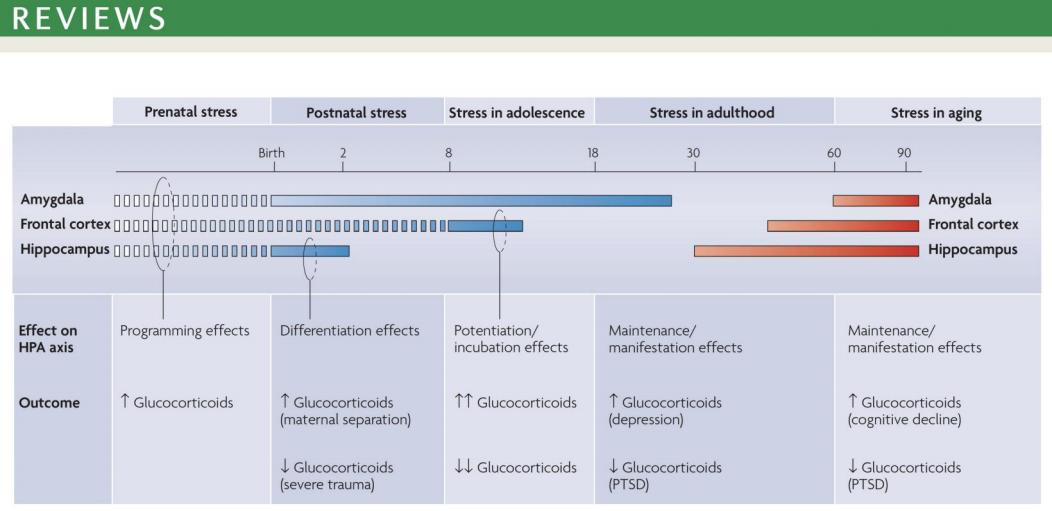 NatureReviewsNeuroscience(2009)
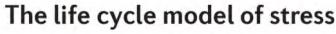 Lifespan Development: Multi-level Mechanisms
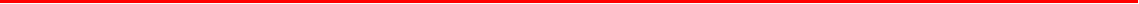 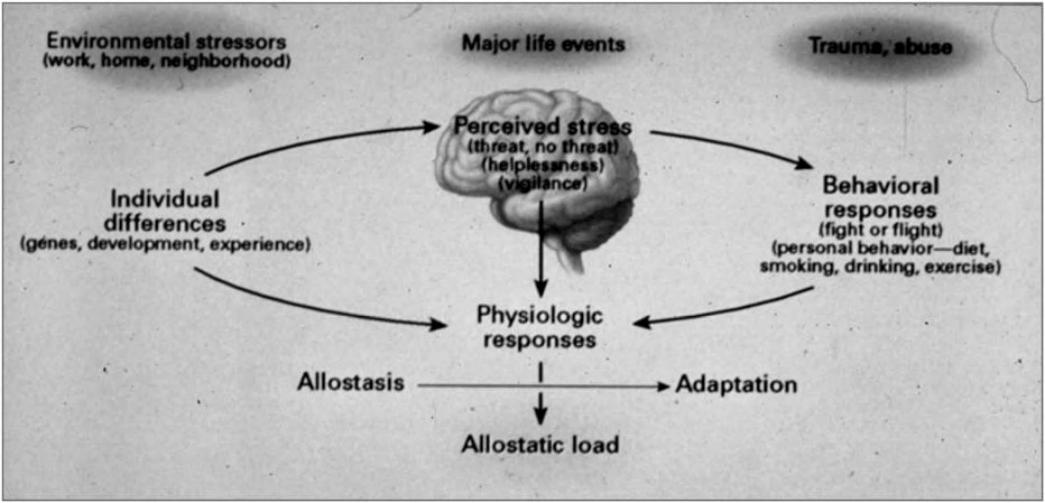 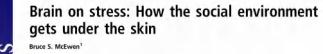 PNAS(2012)
Brain Demography
Age
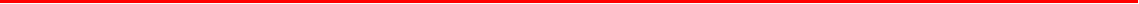 零岁出场亮相、  十岁天天向上、  二十远大理想、  三十基本定向
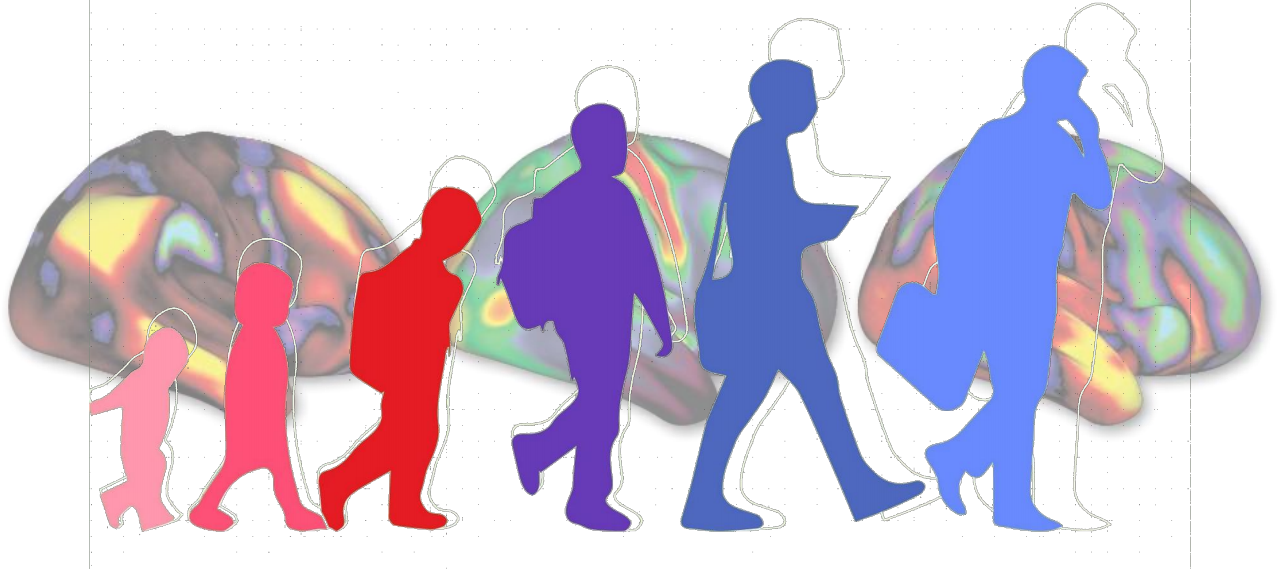 四十处处吃香、  五十奋发图强、  六十告老还乡 七十打打麻将、  八十晒晒太阳
九十躺在床上、  百岁挂在墙上
Brain Demography
Age
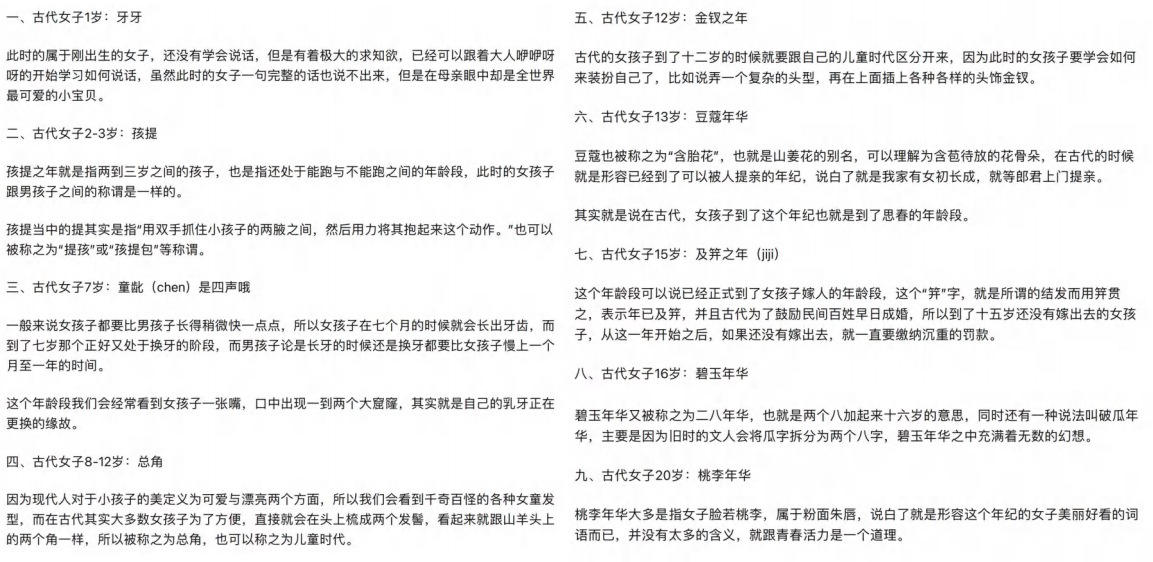 Brain Demography
Age
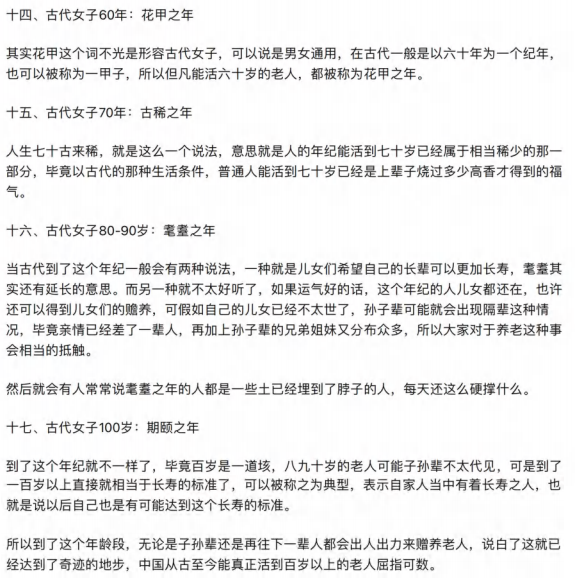 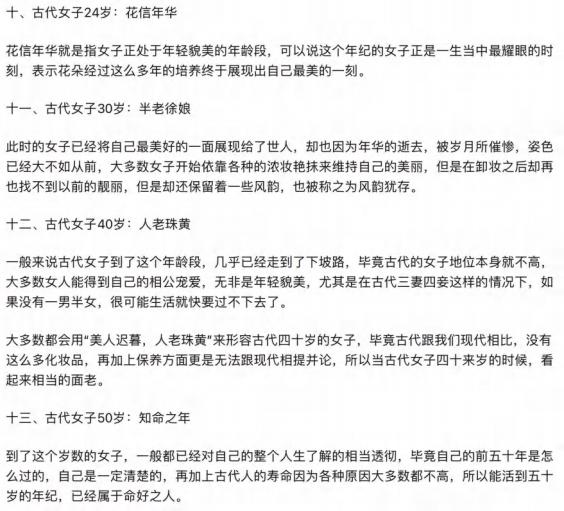 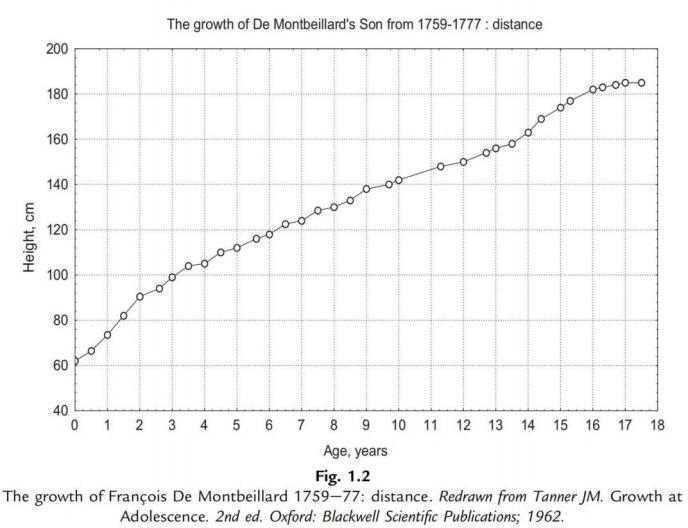 Brain Demography
Age
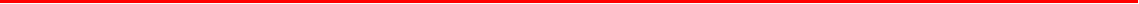 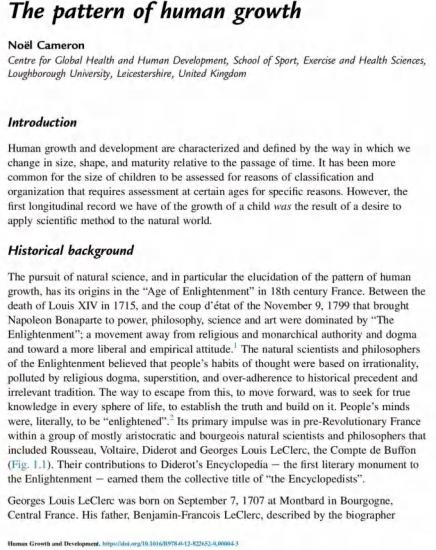 参 考 书 - 6
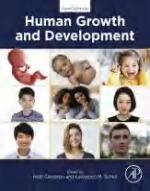 Brain Demography
Age
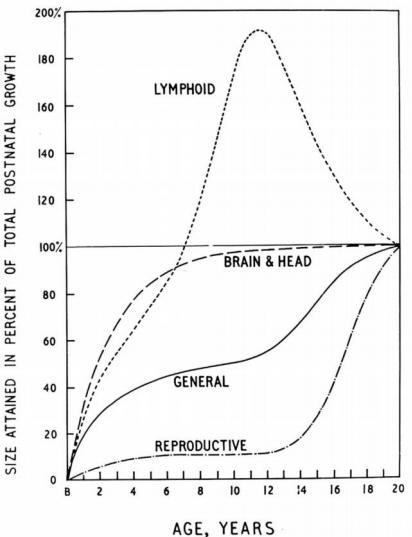 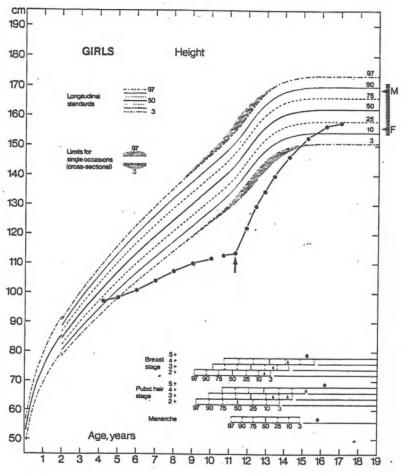 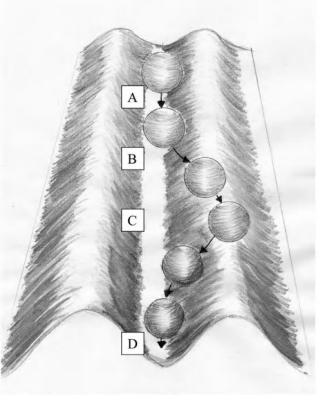 Brain Demography
Age
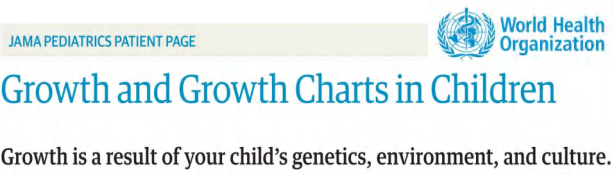 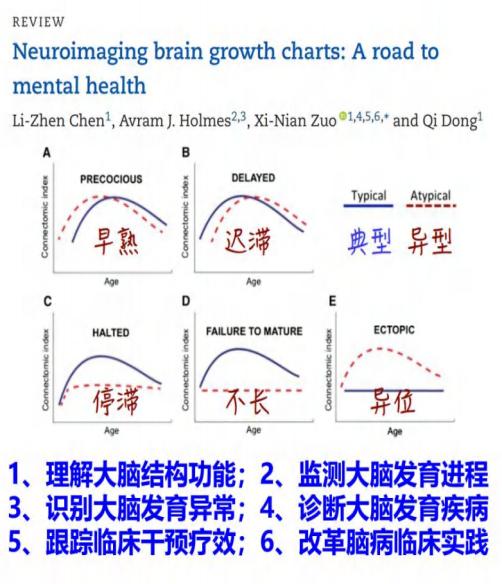 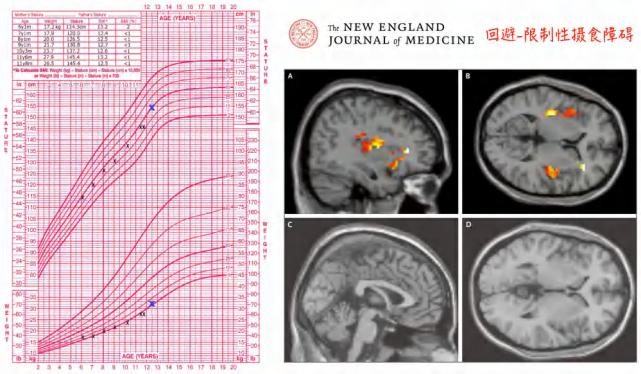 Brain Demography
Age
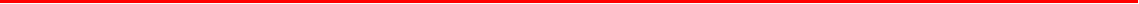 •    > 100 datasets
•    > 100k participants
•    > 120k samples
•    Ages: 115 days -
100 years
•    Team work
•    Open science
•    Reproducibility
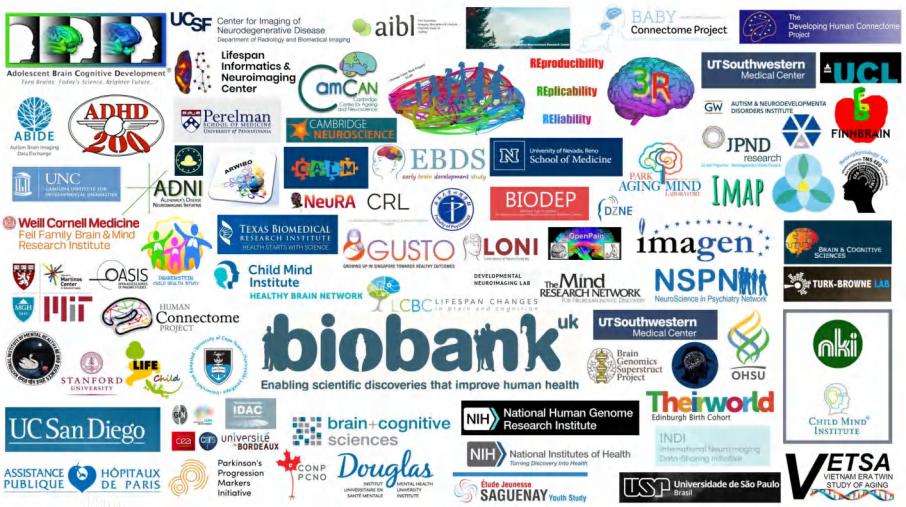 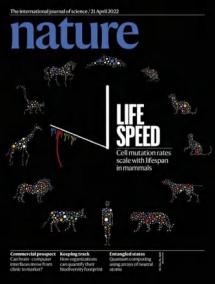 Brain Charts for The Human Lifespan; Nature (2022) 604:525-533 (https://www.brainchart.io)
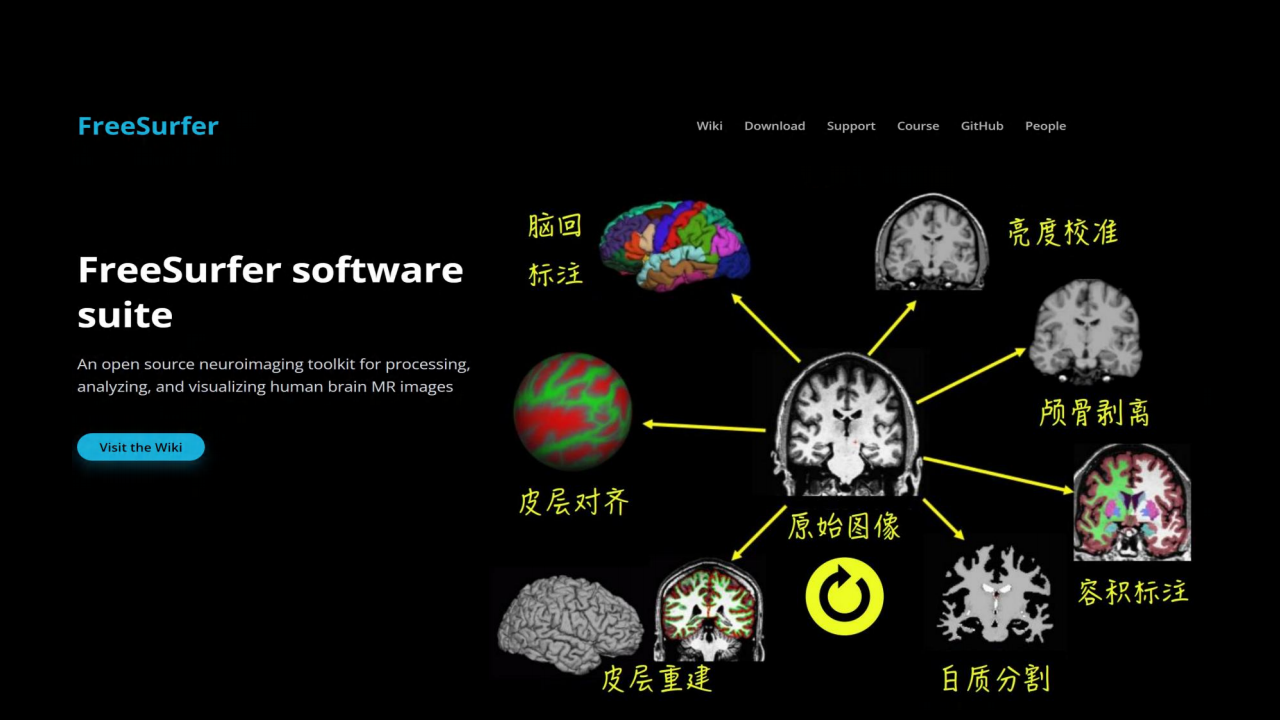 Brain Demography
Age
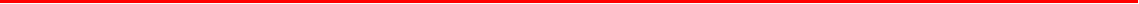 https://surfer.nmr.mgh.harvard.edu
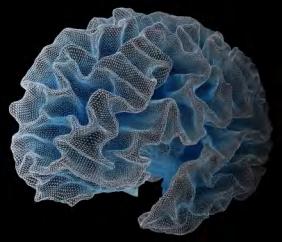 Brain Demography
Age
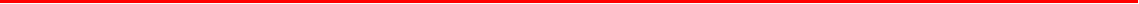 宏观
微观
介观
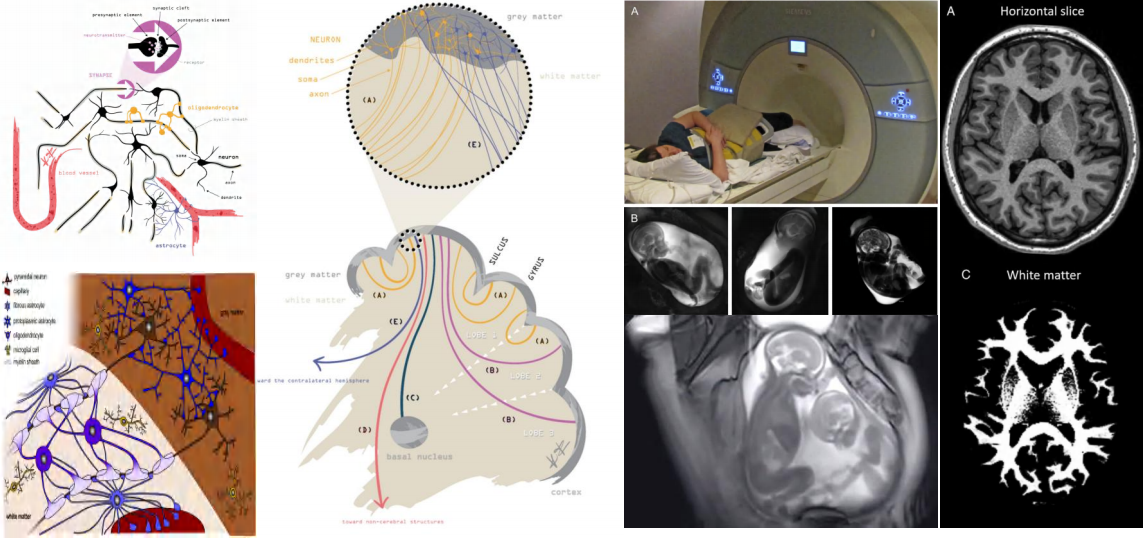 成人
胎儿
Brain Demography
Age
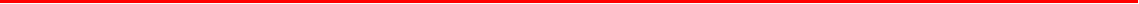 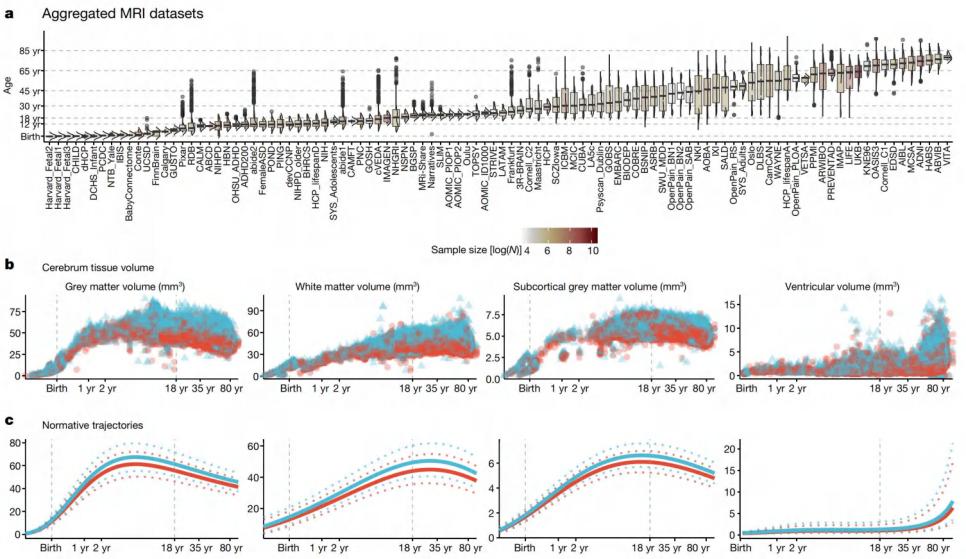 Brain Charts for The Human Lifespan; Nature (2022) 604:525-533 (https://www.brainchart.io)
Brain Demography
Age
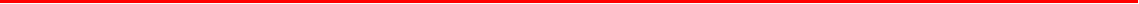 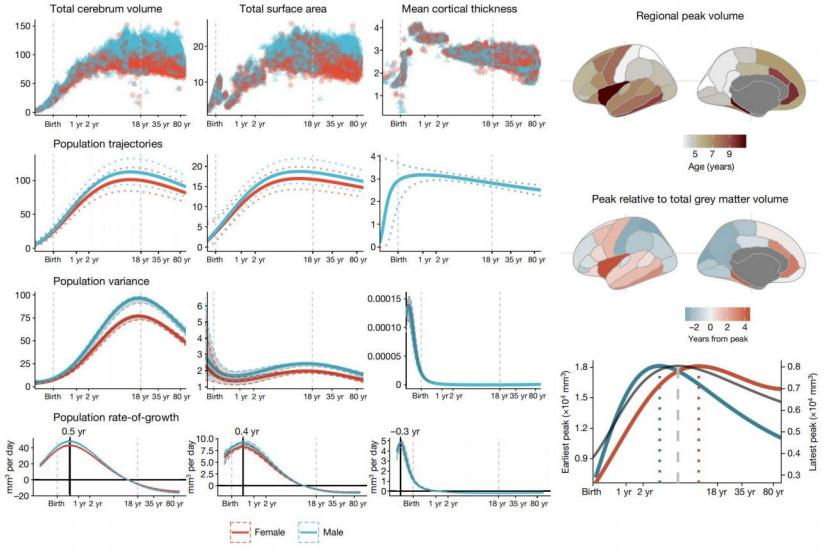 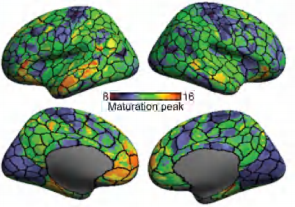 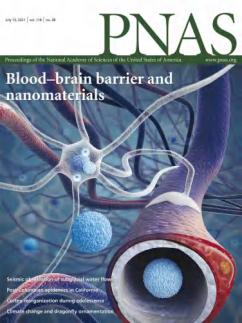 Brain Charts for The Human Lifespan; Nature (2022) 604:525-533 (https://www.brainchart.io)
Brain Demography
Age
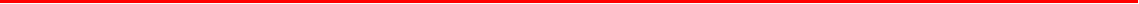 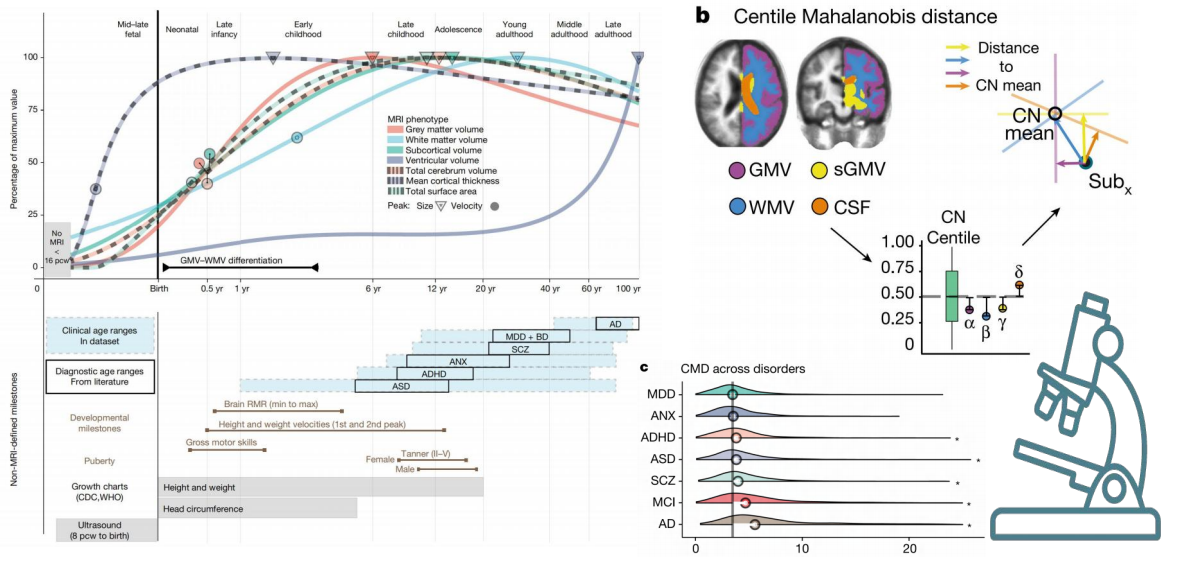 Brain Charts for The Human Lifespan; Nature (2022) 604:525-533 (https://www.brainchart.io)
Brain Demography
Age
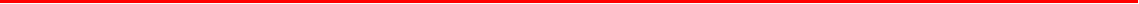 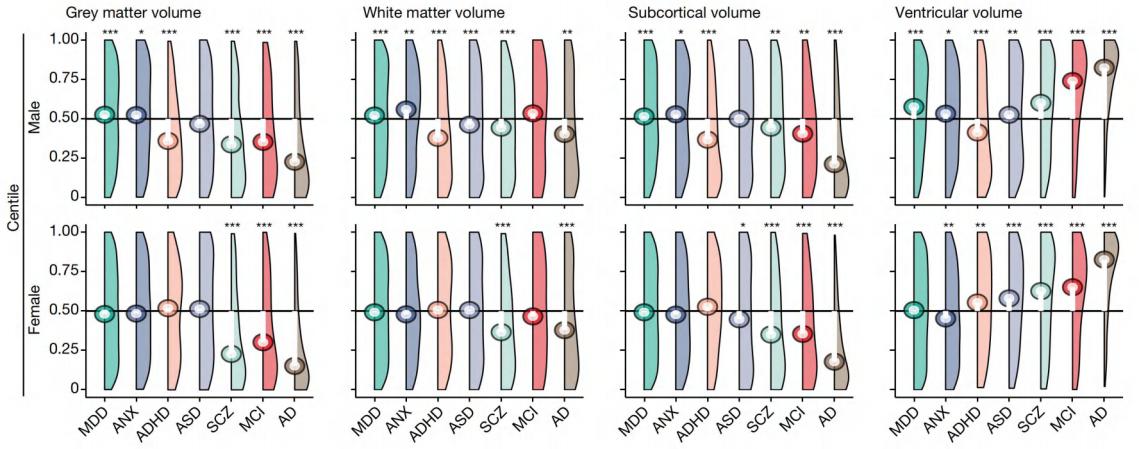 Brain Charts for The Human Lifespan; Nature (2022) 604:525-533 (https://www.brainchart.io)
Brain Demography
Age
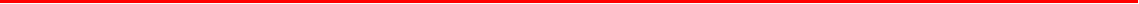 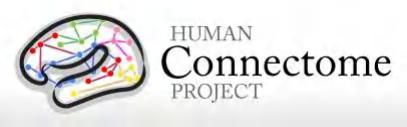 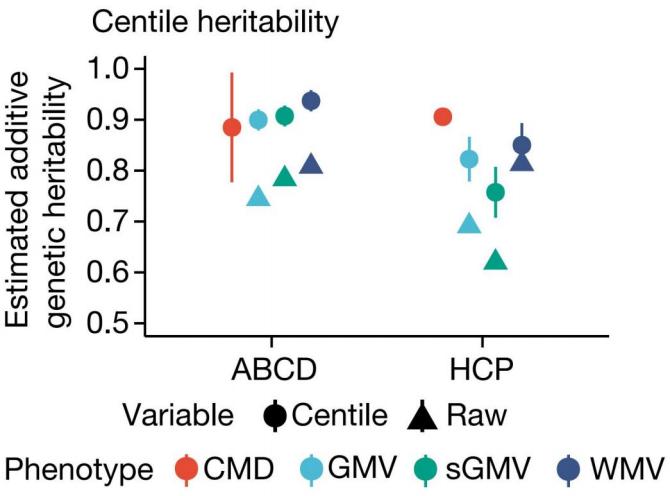 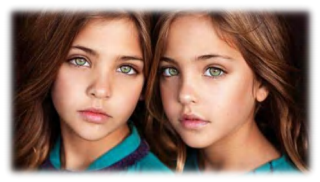 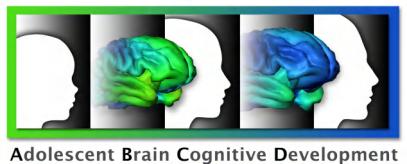 Brain Charts for The Human Lifespan; Nature (2022) 604:525-533 (https://www.brainchart.io)
Brain Demography
Age
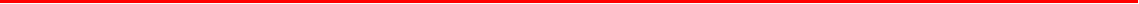 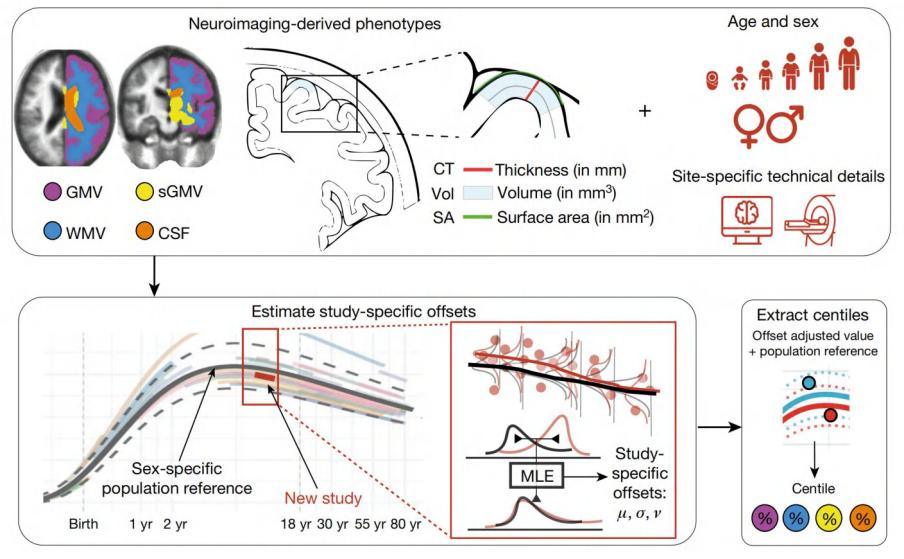 Brain Charts for The Human Lifespan; Nature (2022) 604:525-533 (https://www.brainchart.io)
Brain Demography
Age
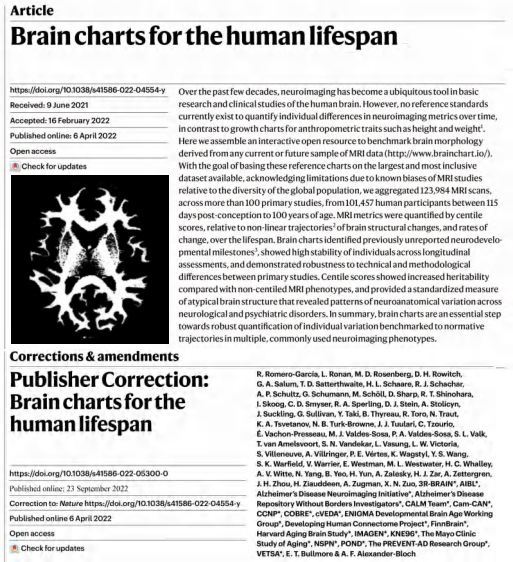 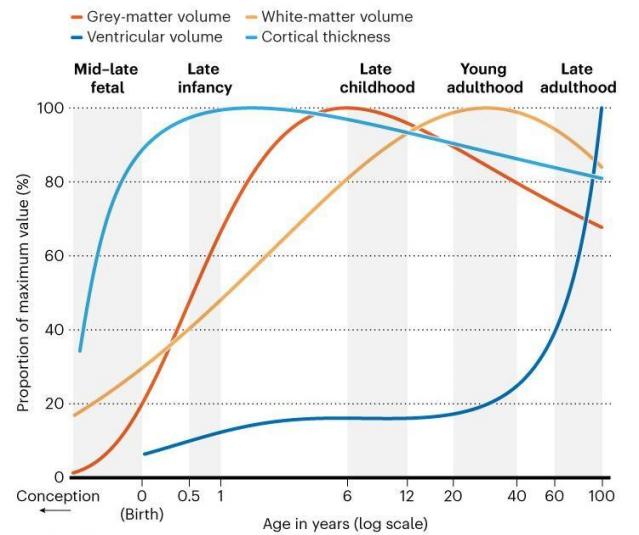 Brain Charts for The Human Lifespan; Nature (2022) 604:525-533 (https://www.brainchart.io)
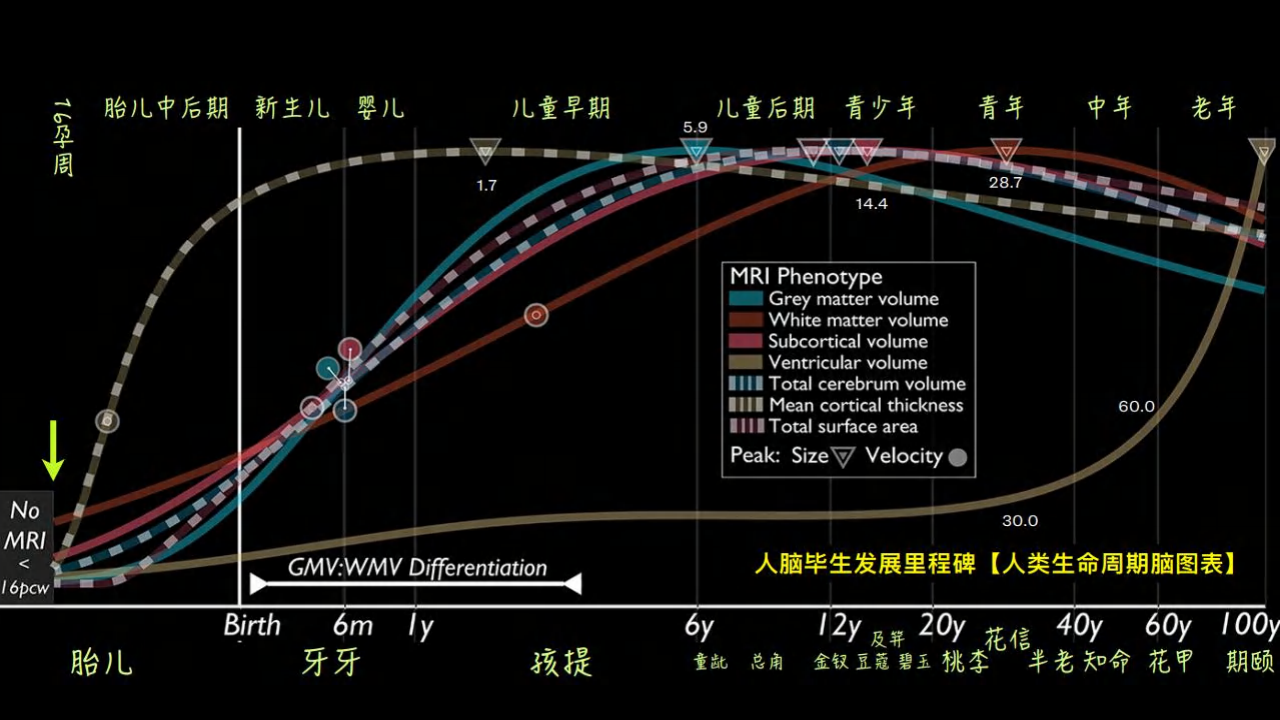 Brain Demography
Age
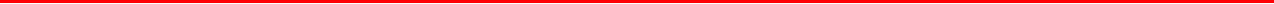 全景
Brain Charts for The Human Lifespan; Nature (2022) 604:525-533 (http:/deepneuro.bnu.edu.cn/?p=625)
Brain Demography
Sex
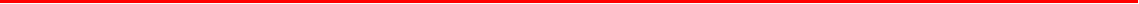 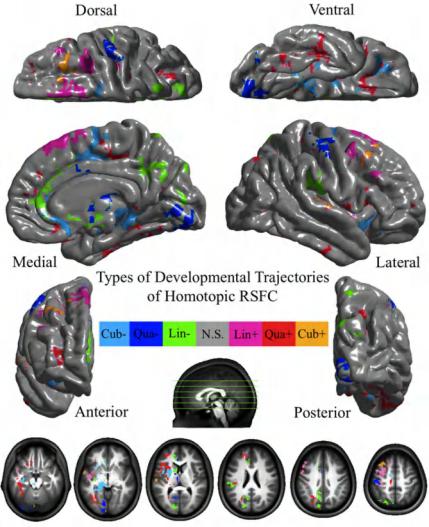 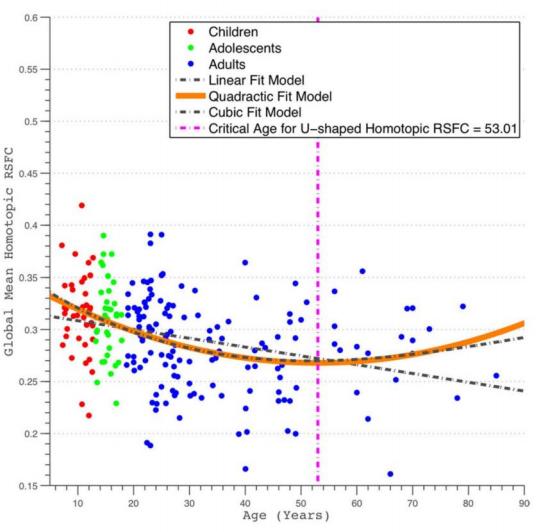 The Journal of Neuroscience (2010) 30: 15034- 15043
Brain Demography
Sex
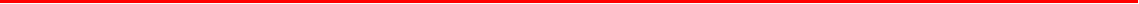 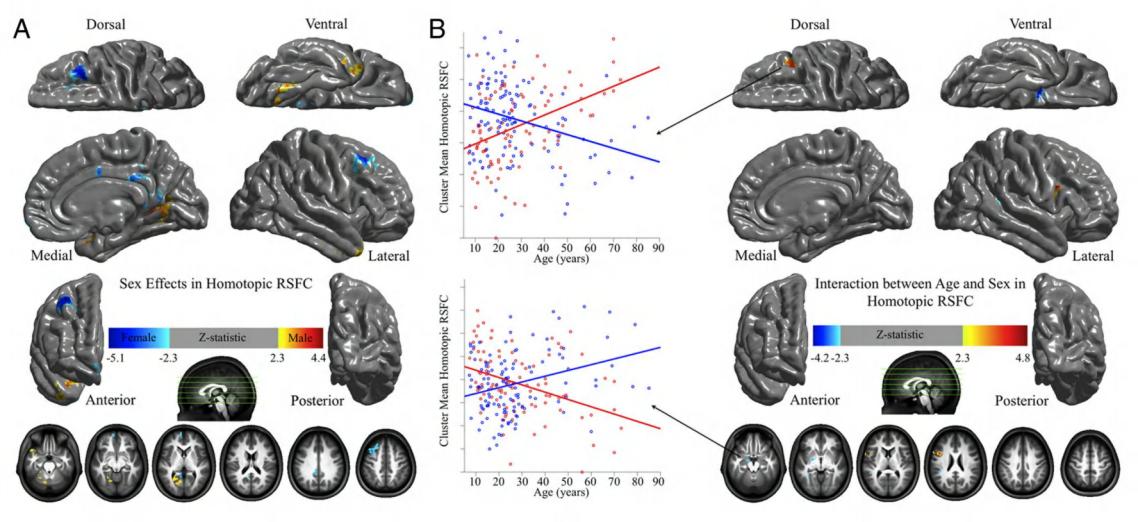 The Journal of Neuroscience (2010) 30: 15034- 15043
Brain Demography
Ethnicity
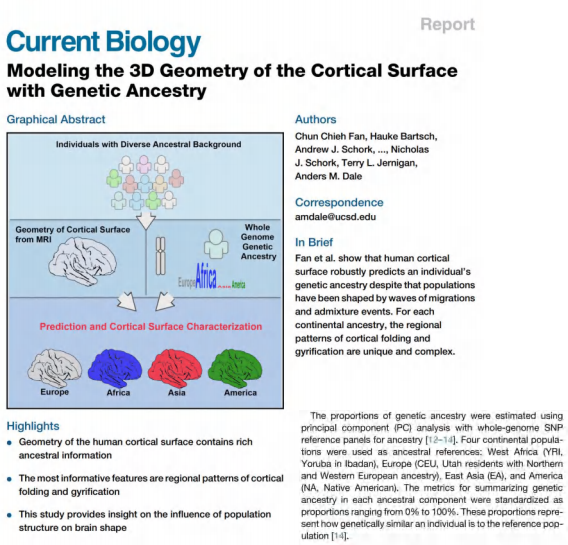 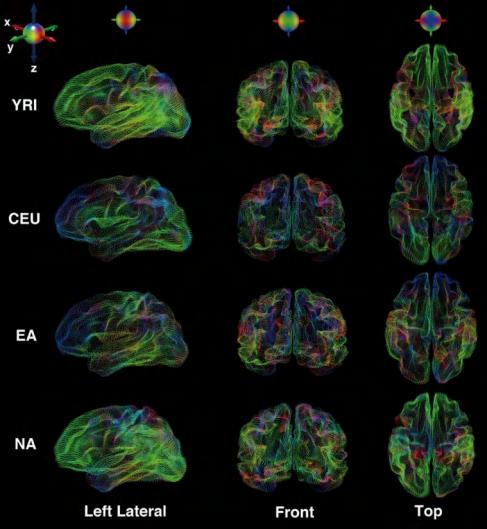 Current Biology (2015) 25: 1988- 1992
Brain Demography
Ethnicity
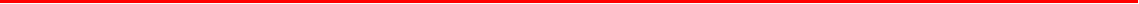 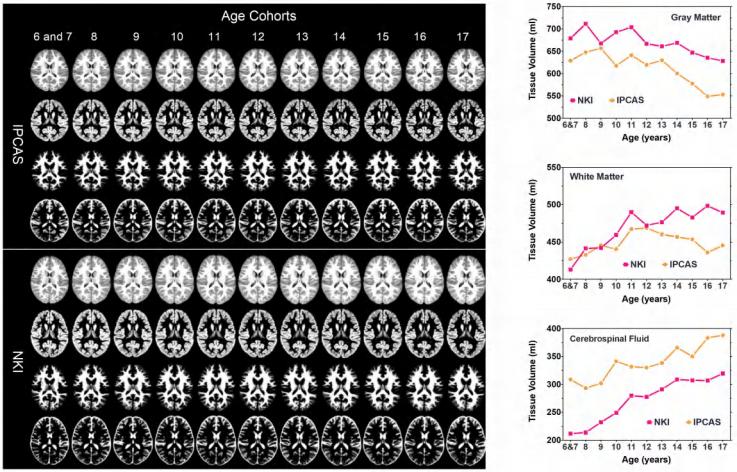 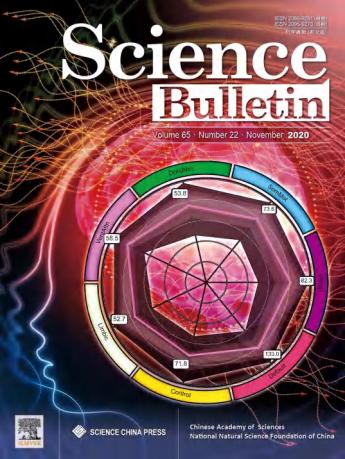 Science Bulletin (2020) 22: 1924- 1934
Vis  19
_
Brain Demography
Ethnicity
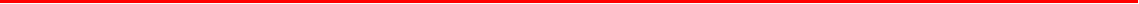 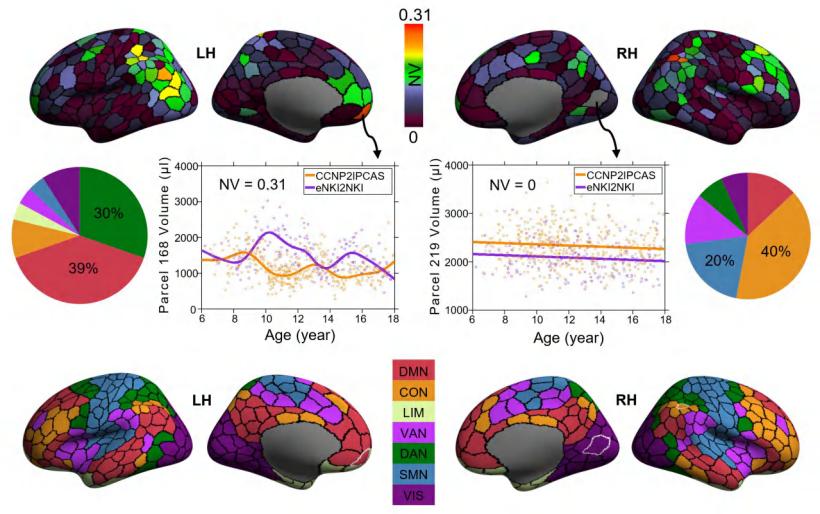 •    Shape analyses revealed     volumetric differences in      growth curves between the  two samples primarily in       lateral frontal-parietal areas.
•    These regions spatially         distributed into default and   control networks and are
most variable across             individuals in regard to         their structure and function.
•    Temporally, the shape           distinction of growth mostly  occurred around  the            puberty period.
Default  PFC
3
_       _
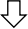 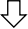 Science Bulletin (2020) 22: 1924- 1934
Brain Demography
Ethnicity
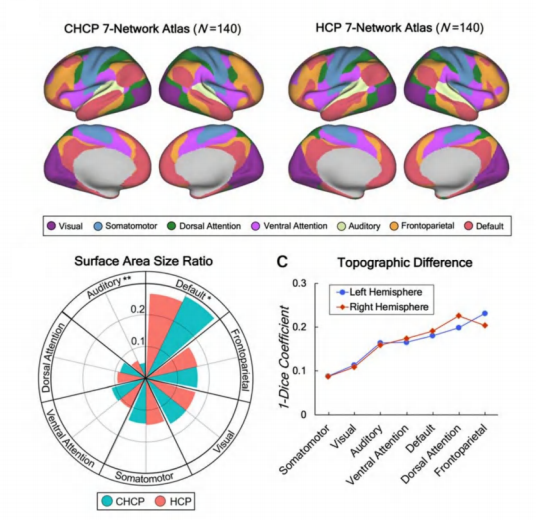 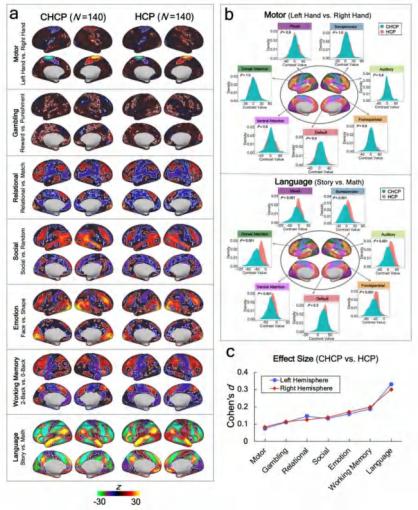 Nature Neuroscience (2022) in revision
Brain Demography                      Socioeconomic Status
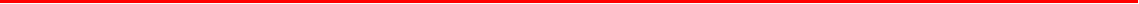 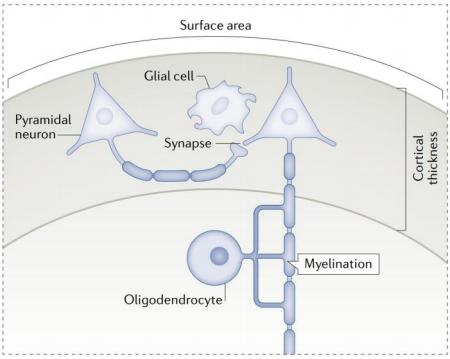 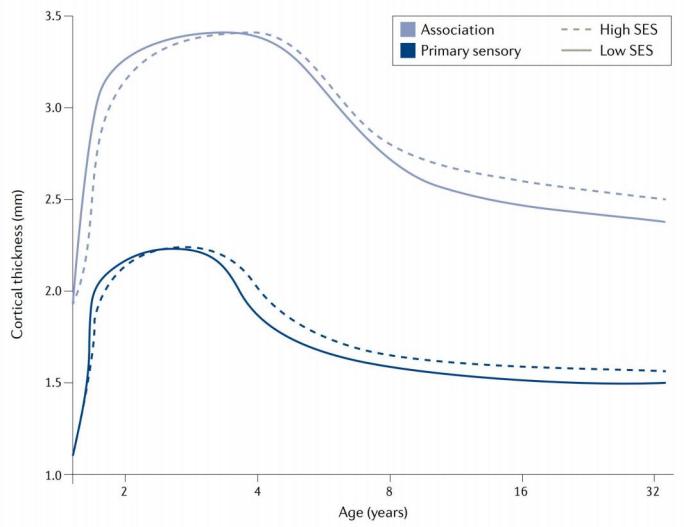 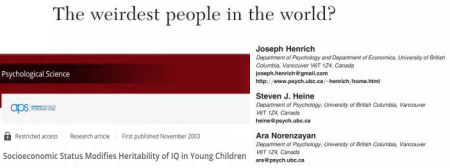 Behavioral and Brain Sciences (2010) 33:61-83; Nature Reviews Neurosciences (2021) 22:372-384
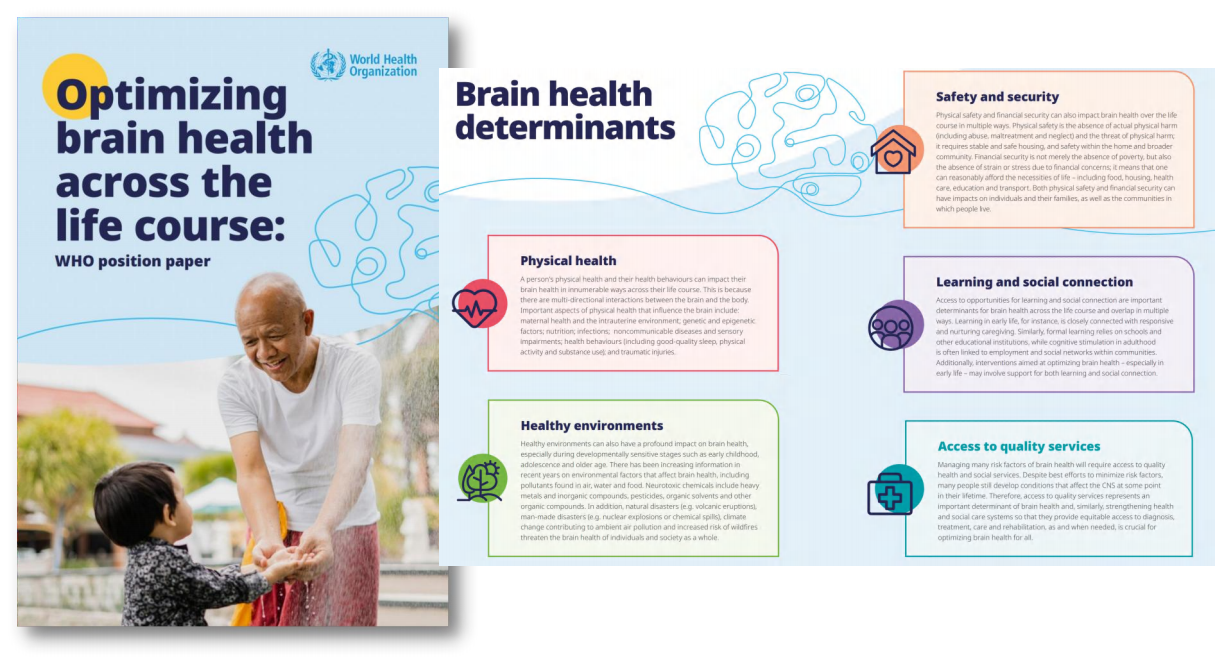